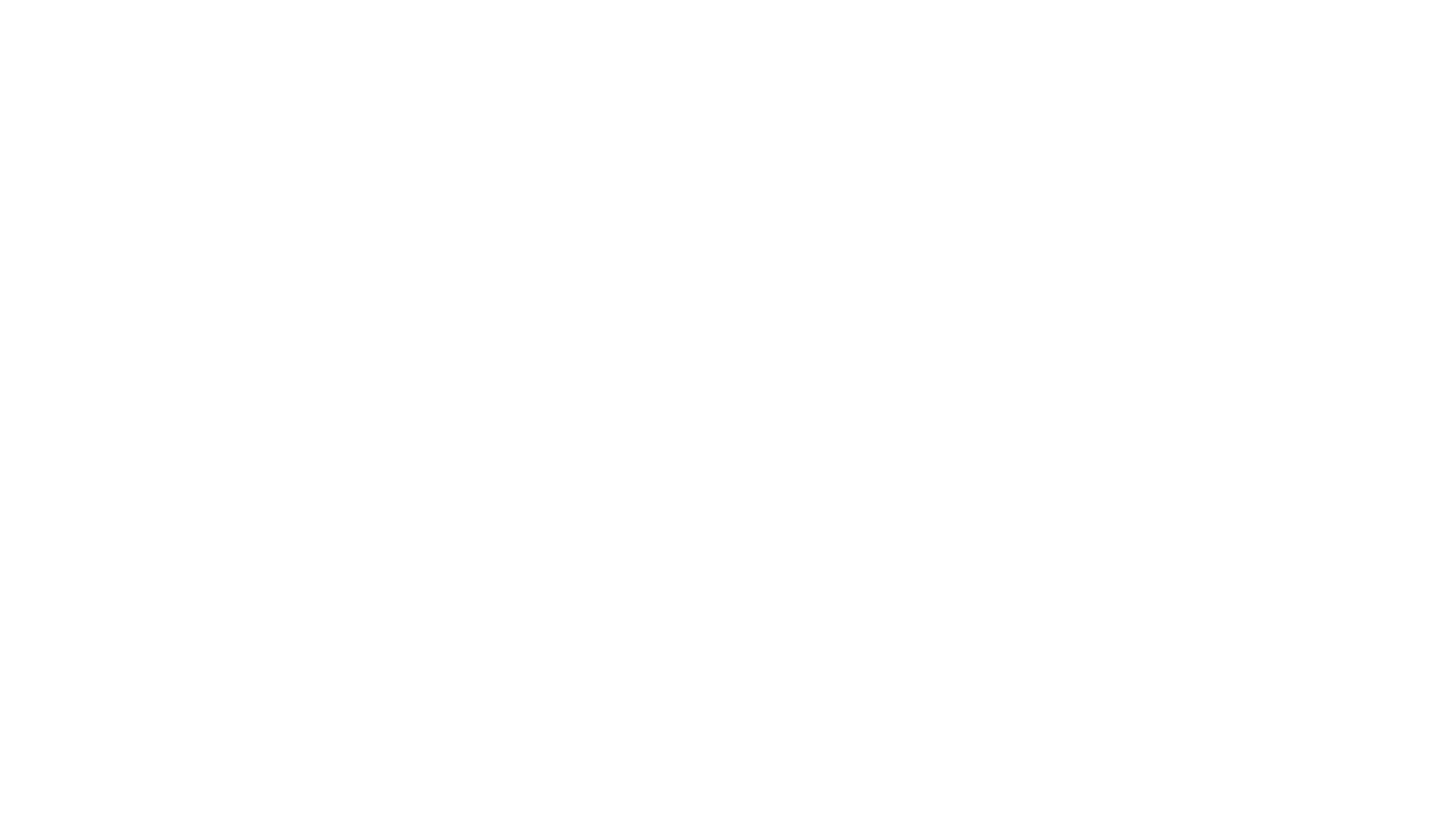 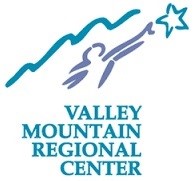 PURCHASE OF SERVICES 
How  does VMRC serve its community?
Fiscal Year 2019-2020
Why Are We Presenting This Information?
What Is a Disparity?
-Implies a Difference
What is Equity?
-Being Fair and Impartial, basing on need
What is the GOAL?
-Reduce Disparities
-Increase Equity
How the Money Flows
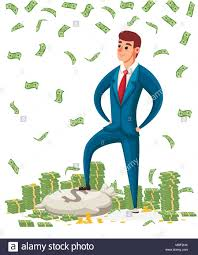 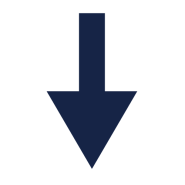 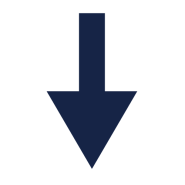 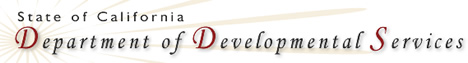 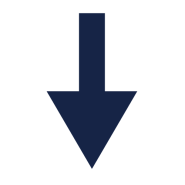 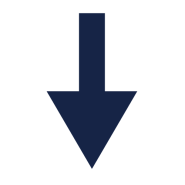 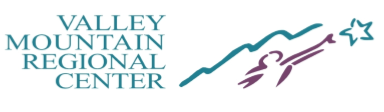 4
Purpose of Meeting
Present key consumer characteristics from FY 2019-2020

Indicate data categorized by age, ethnicity, language, diagnosis,  residence and various service types

Review authorized and actual consumer expenditures and utilization rates based on certain key characteristics in multiple fiscal years

Provide the data in a manner to better analyze the information 

Identify potential barriers to equitable access to services and support

Identify best practices to reduce disparity
Where do we fit into the picture?
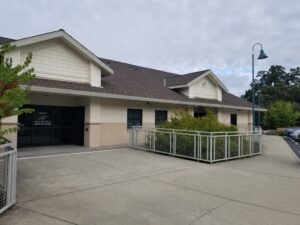 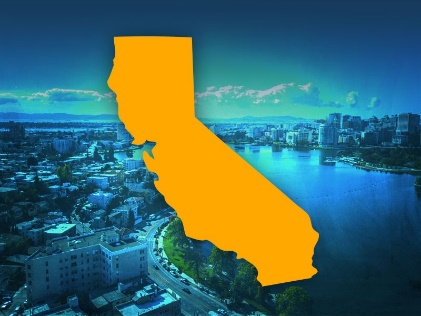 VMRC
Valley Mountain Regional Center (VMRC) is one of 21 regional centers in the state
VMRC serves about 4.5% of the regional center population in California in a 5-county catchment area
We are a non-profit agency operating with state and federal funds
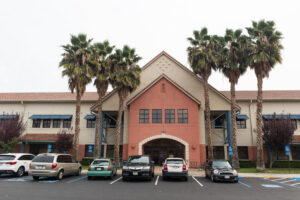 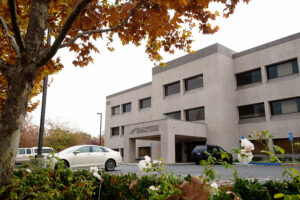 6
Who Are We?
VMRC serves approximately 16,000 individuals

  We serve residents of San Joaquin, Stanislaus, Amador, Calaveras and Tuolumne Counties

  Our Purchase of Service (POS) allocation (money) in fiscal year 2019-2020 was $233 million and the amount of money spent to date is $230 million

  Offices in Stockton, Modesto and San Andreas with 371 staff
7
VMRC Staff Ethnicity by PercentFY2019-20
Total Individuals Served by DiagnosisFiscal Year 2019-2020, all Ages
Total Individuals Served by Ethnicity or RaceFiscal Year 2019-2020, all Ages
Total Individuals Served by Language Fiscal Year 2019-2020, all Ages
Total Expenditures by Ethnicity or RaceFiscal Year 2019-2020 for all Ages
VMRC Expenditures Per Capita By Diagnosis
Total Expenditure Paid by Ethnicity or Race FY 2014-2015 / 2019-2020
Behavioral Management/Intervention
By Ethnicity or Race
Day Program by Ethnicity or RaceFY 2014-2015 / 2019-2020
Group Homes by Ethnicity or RaceFY 2014-2015 / 2019-2020
Personal Assistance by Ethnicity or RaceFY 2014-2015 / 2019-2020
Respite by Ethnicity or RaceFY 2014-2015 / 2019-2020
By Age and Ethnicity
What Does This Mean?
Areas of accessibility to services include: Respite, Family Supports, Behavioral Services, Early Start Services

Areas of Service Disparities include: Residential Services, Day Programs, Transportation, Behavioral Management (Non-Family Home), and Supported Living Services

Age appears to be a significant driver of expenditures as well

While 71% identify as either White (34%) or Hispanic (37%) the Hispanic population is on average much younger and disparities trend larger in key areas
[Speaker Notes: I need to double check data on highlighted area.]
VMRC Activities to Address Disparities
Continue to probe for the answers by analyzing data and offering solutions

VMRC’s 2019-2021 Goals and Strategy Plan for the Cultural Specialist was created to continue collaborating with families and individuals that we serve
 
Continue collaborating with parent groups to bring accessible training through their preferred language
 
Consumers and families will continue to receive cultural and linguistic competent information such as Individual Program Plan (IPP) and Individual Family Service Plan (IFSP) in their preferred language
Development of the Cultural & Linguistic Committee (CLC) to further identify barriers and eliminate biases

Introduced Bilingual stipend for staff—48 staff now qualify

Staff training focused on Cultural Competence and knowledge of services

Meeting translation equipment needs and training interpreters in processes

Person-Centered Planning—invested in training all staff and developed four certified trainers to serve consumers and families

Created a Health Advisory to provide current information to the community

Developing information/public service announcements in various languages in lobby areas when public access occurs

Community outreach efforts—Cultural Fair, informational campaigns, COVID testing

Increased consumer contact and Everbridge messaging in preferred language
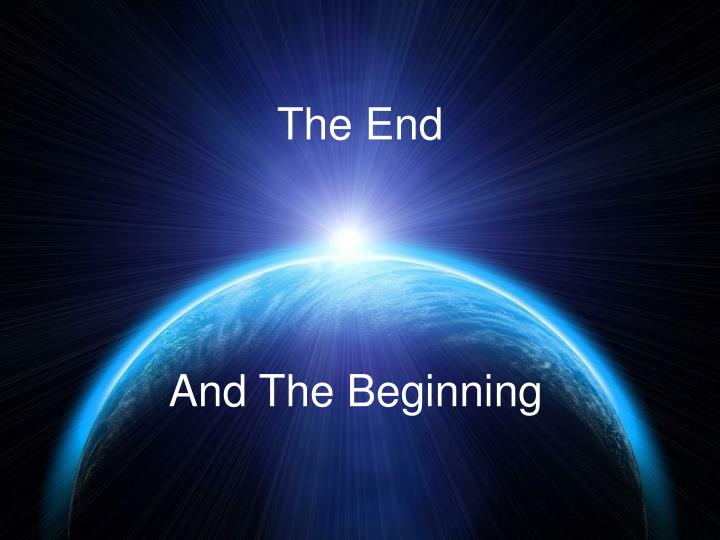